Bài 2: CÁC THÀNH PHẦN CHÍNH VÀ DỮ LIỆU TRÊN TRANG TÍNH
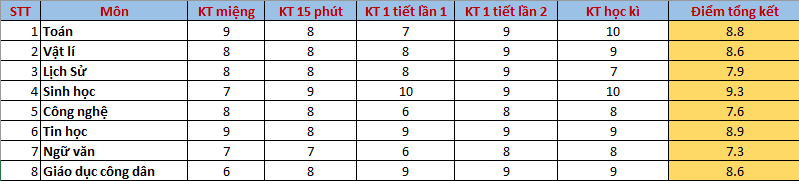 Thông tin trên trang tính được trình bày như thế nào?
Mỗi hàng, cột cho em thông tin có cùng loại hay không?
Môn nào là môn em có điểm tổng kết cao nhất, thấp nhất?
Điểm cao nhất của môn Toán là mấy điểm?
Mỗi ô trên trang tính đều cho ta thông tin hoàn toàn xác định tùy theo ô đó nằm ở hàng nào, cột nào
Bảng kết quả học tập
Bài 2: CÁC THÀNH PHẦN CHÍNH VÀ DỮ LIỆU TRÊN TRANG TÍNH
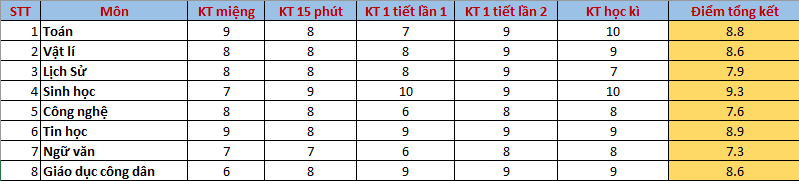 Thông tin trên trang tính được trình bày như thế nào?
Mỗi hàng, cột cho em thông tin có cùng loại hay không?
Môn nào là môn em có điểm tổng kết cao nhất, thấp nhất?
Điểm cao nhất của môn Toán là mấy điểm?
Mỗi ô trên trang tính đều cho ta thông tin hoàn toàn xác định tùy theo ô đó nằm ở hàng nào, cột nào
Bảng kết quả học tập
Bài 2: CÁC THÀNH PHẦN CHÍNH VÀ DỮ LIỆU TRÊN TRANG TÍNH
1. Bảng tính
NỘI DUNG BÀI HỌC
2. Các thành phần chính trên trang tính
3. Dữ liệu trên trang tính
4. Chọn các đối tượng trên trang tính
1. Bảng tính
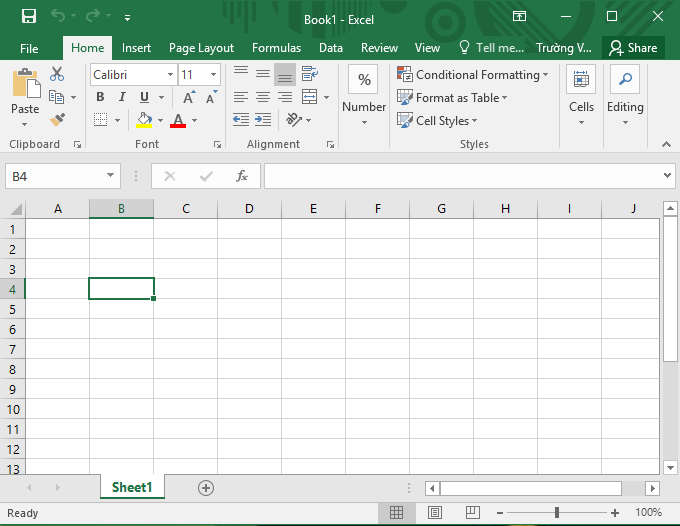 Một bảng tính có thể có bao nhiêu trang tính?
Các trang tính được phân biệt dựa vào đâu?
Thế nào là trang tính đang kích hoạt?
Để kích hoạt trang tính ta cần làm gì?
 Một bảng tính có thể có nhiều trang tính, được phân biệt bằng tên trang.
 Trang tính đang được kích hoạt là trang tính đang hiển thị trên màn hình, có tên với chữ đậm.
Hình một bảng tính mới
Thêm trang
Tên trang
Võ Nhật Trường
1. Bảng tính
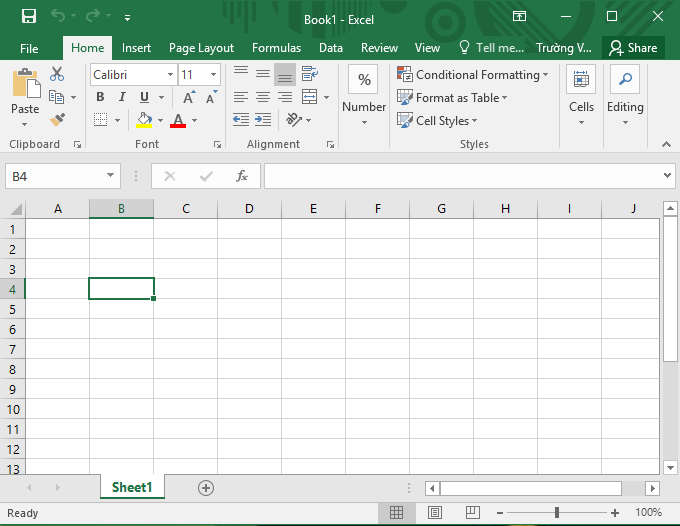 Có thể đổi tên trang tính được không?
Ta nháy chuột phải vào vùng nhãn của trang tính, chọn Rename, rồi nhập tên mới.
2. Các thành phần chính trên trang tính
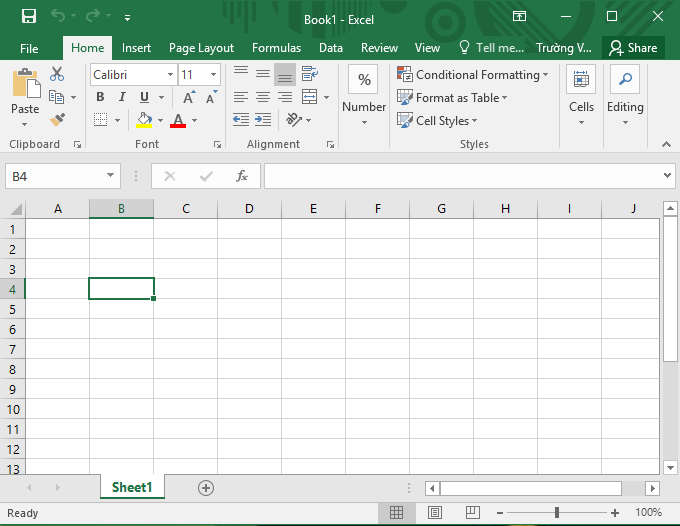 3
Hộp tên
2
Tên cột
5
Thanh công thức
6
Khối H9:I12
Ô tính đang được chọn
4
Tên hàng
1
2. Các thành phần chính trên trang tính
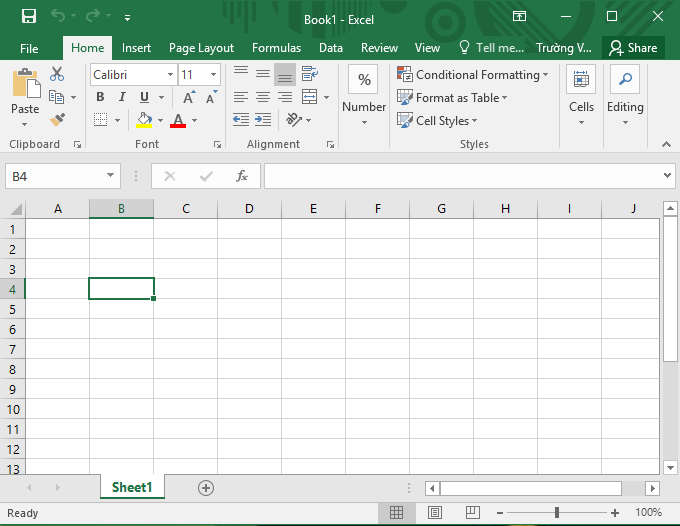 Hộp tên
Em hãy trình bày về hộp tên?
2. Các thành phần chính trên trang tính
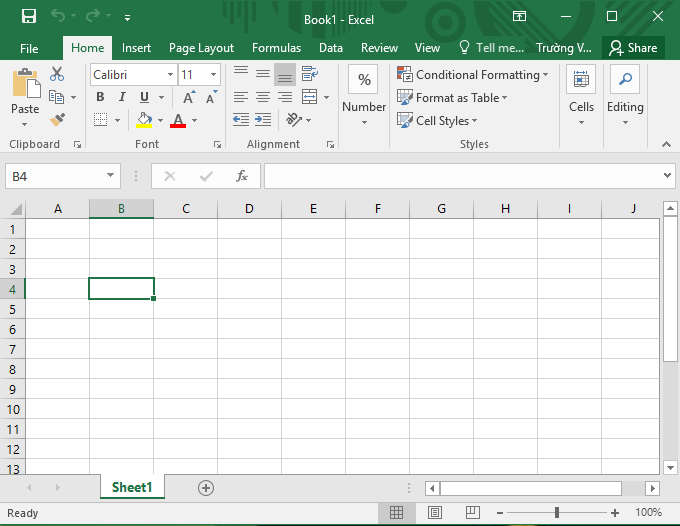 Em hãy trình bày về khối, địa chỉ khối?
Khối
2. Các thành phần chính trên trang tính
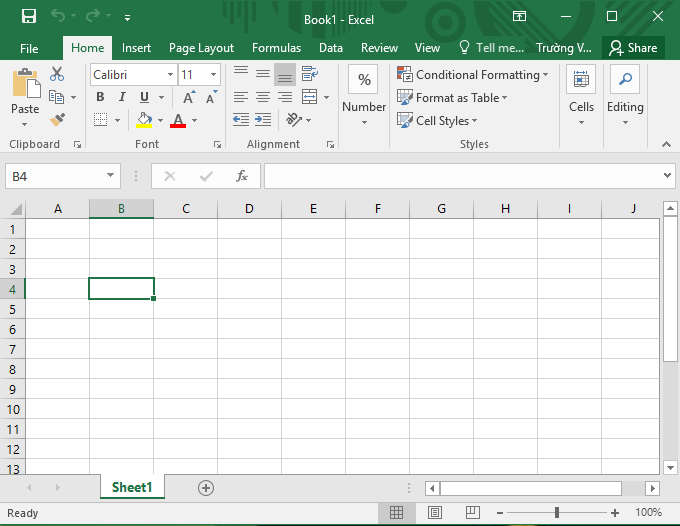 Thanh công thức
Em hãy trình bày về thanh công thức?
Bài 2: CÁC THÀNH PHẦN CHÍNH VÀ DỮ LIỆU TRÊN TRANG TÍNH
2. Các thành phần chính trên trang tính
 Các thành phần chính: các hàng, các cột, các ô tính, hộp tên, khối, thanh công thức.
 Hộp tên: Ở bên trái thanh công thức, hiển thị địa chỉ của ô được chọn.
 Khối: là nhóm các ô liền kề nhau tạo thành hình chữ nhật. Khối có thể là một ô, một hàng, một cột hay một phần của hàng hoặc cột.
 Địa chỉ của Khối: là cặp địa chỉ của ô trên cùng bên trái và ô dưới cùng bên phải được phân cách bằng dấu 2chấm (:). Ví dụ:  C2:D3
 Thanh công thức: cho biết nội dung của ô đang được chọn.
Bài 2: CÁC THÀNH PHẦN CHÍNH VÀ DỮ LIỆU TRÊN TRANG TÍNH
Số trang tính trên một bảng tính là:
A. Chỉ có một trang tính.
B. Chỉ có ba trang tính
C. Có thể có nhiều trang tính.
D. Có 100 trang tính.
Bài 2: CÁC THÀNH PHẦN CHÍNH VÀ DỮ LIỆU TRÊN TRANG TÍNH
Hộp tên hiển thị:
A. Địa chỉ của ô đang được kích hoạt.
B. Nội dung của ô đang được kích hoạt.
C. Công thức của ô đang được kích hoạt.
D. Kích thước của ô được kích hoạt.
3. Dữ liệu trên trang tính
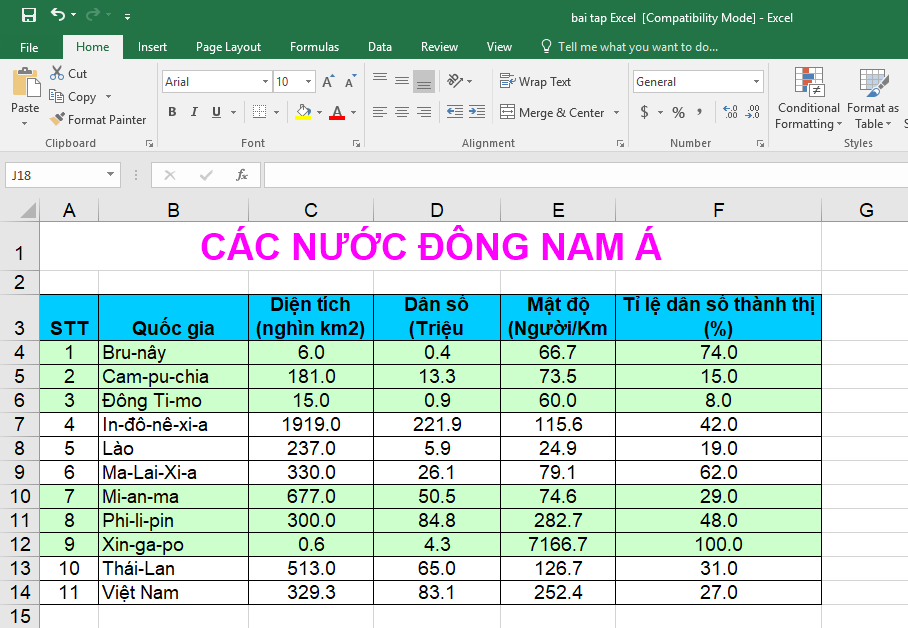 Dữ liệu kí tự
Dữ liệu số
Bài 2: CÁC THÀNH PHẦN CHÍNH VÀ DỮ LIỆU TRÊN TRANG TÍNH
3. Dữ liệu trên trang tính
Em hãy trình bày về dữ liệu số?
a). Dữ liệu số:
 Là các số 0, 1,..., 9, dấu cộng (+) chỉ số dương, dấu trừ (-) chỉ số âm, dấu phần trăm (%) chỉ tỉ lệ phần trăm. 
 Ví dụ: 120; +38; -162; 15.55; 156; 320.01.
- Ở chế độ ngầm định, dữ liệu số được căn thẳng lề phải trong ô tính.
Thông thường, dấu phẩy (,) được dùng để phân cách hàng nghìn, hàng triệu...., dấu chấm (.) để phân cách phần nguyên và phần thập phân.
Bài 2: CÁC THÀNH PHẦN CHÍNH VÀ DỮ LIỆU TRÊN TRANG TÍNH
3. Dữ liệu trên trang tính
Em hãy trình bày về dữ liệu kí tự?
b). Dữ liệu kí tự :
 Là dãy các chữ cái, chữ số, kí hiệu. 
    Ví dụ: Lớp 7A, Diem thi, Họ tên. 
Ở chế độ mặc định, dữ liệu kí tự được căn thẳng lề trái trong ô tính.
*Lưu ý: Ngoài dữ liệu, ô tính còn có thể chứa công thức.
Bài 2: CÁC THÀNH PHẦN CHÍNH VÀ DỮ LIỆU TRÊN TRANG TÍNH
4. Chọn các đối tượng trên trang tính
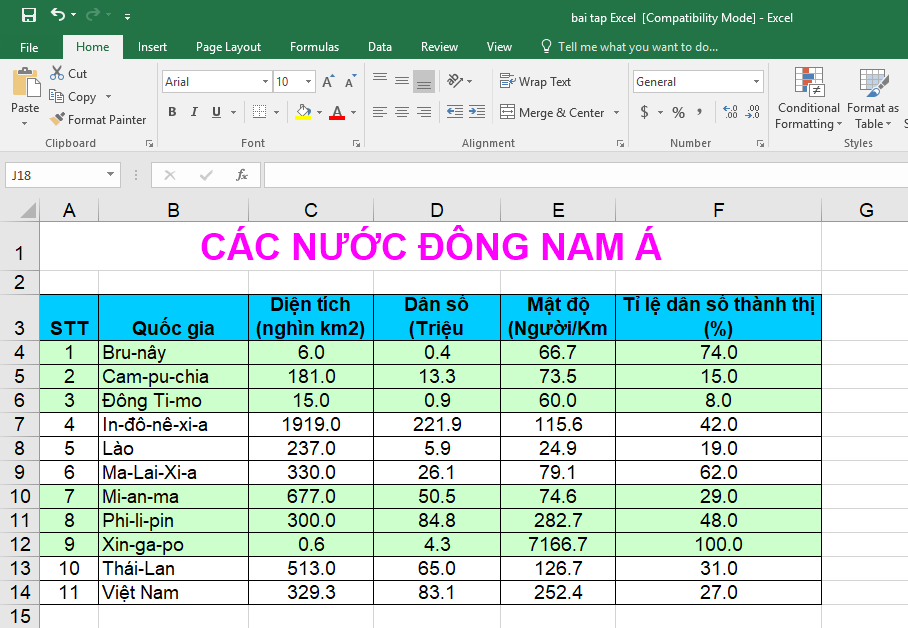 Thao tác thực hiện?
Chọn 1 ô (D5)
Võ Nhật Trường
Bài 2: CÁC THÀNH PHẦN CHÍNH VÀ DỮ LIỆU TRÊN TRANG TÍNH
4. Chọn các đối tượng trên trang tính
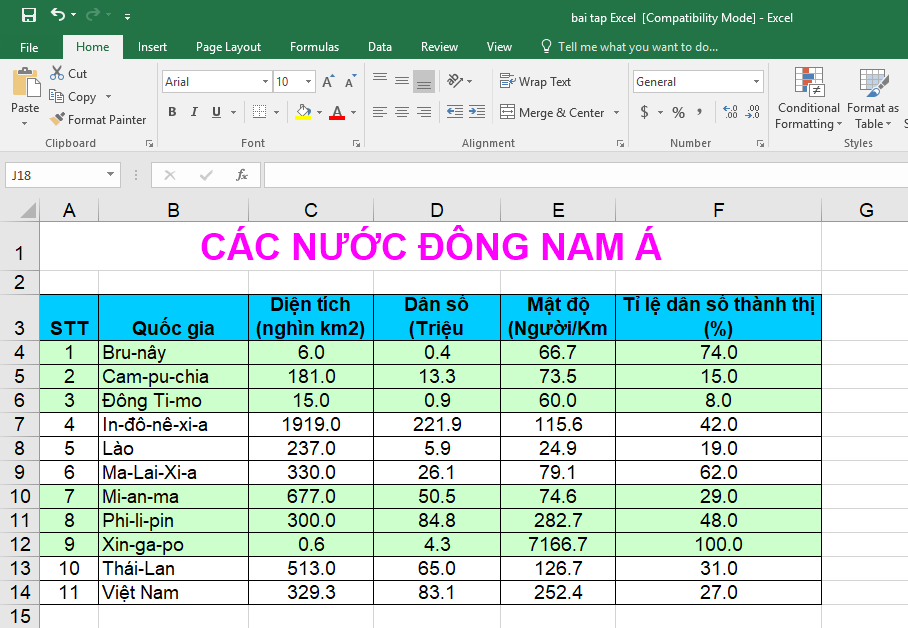 Thao tác thực hiện?
Chọn 1 hàng (hàng số 6)
Võ Nhật Trường
Bài 2: CÁC THÀNH PHẦN CHÍNH VÀ DỮ LIỆU TRÊN TRANG TÍNH
4. Chọn các đối tượng trên trang tính
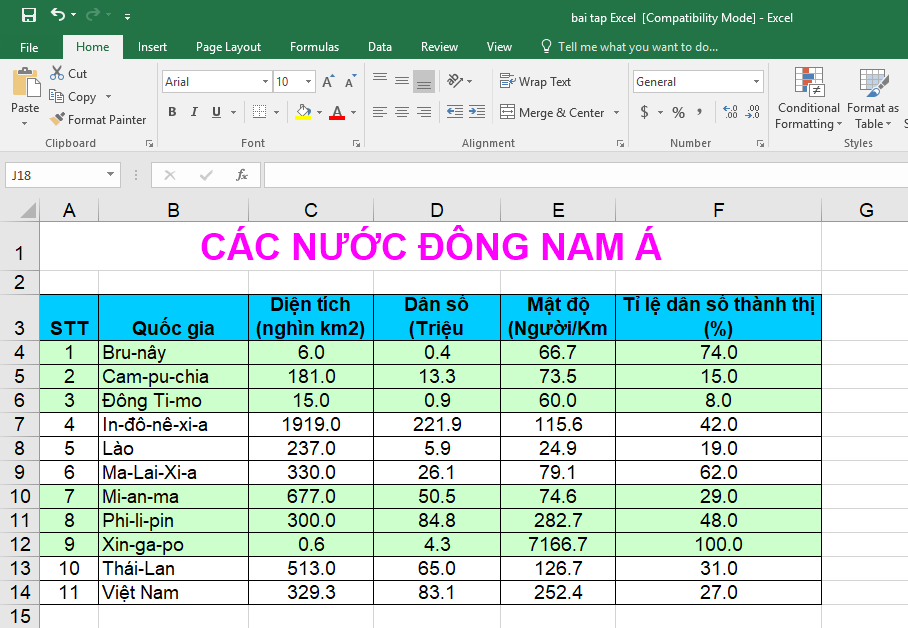 Thao tác thực hiện?
Chọn 1 khối (D5:E8)
Võ Nhật Trường
Bài 2: CÁC THÀNH PHẦN CHÍNH VÀ DỮ LIỆU TRÊN TRANG TÍNH
4. Chọn các đối tượng trên trang tính
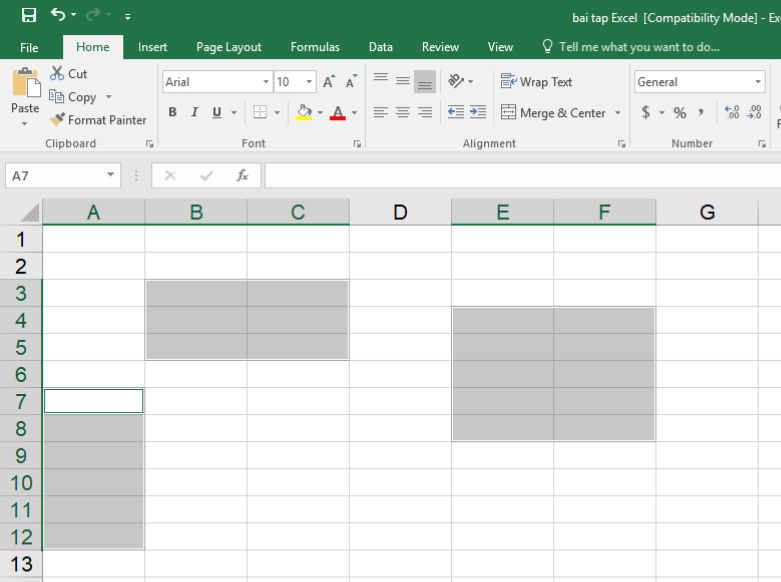 Thao tác thực hiện?
Chọn nhiều khối.
Bài 2: CÁC THÀNH PHẦN CHÍNH VÀ DỮ LIỆU TRÊN TRANG TÍNH
4. Chọn các đối tượng trên trang tính
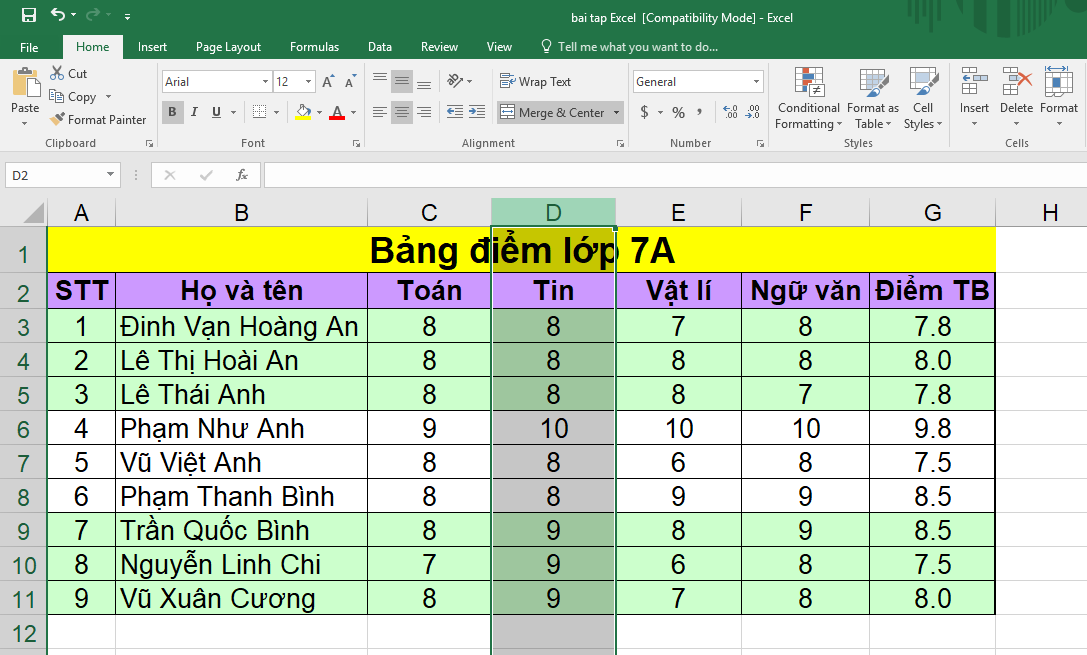 Thao tác thực hiện?
Chọn 1 cột
Võ Nhật Trường
Bài 2: CÁC THÀNH PHẦN CHÍNH VÀ DỮ LIỆU TRÊN TRANG TÍNH
4. Chọn các đối tượng trên trang tính
- Nháy chuột tại ô cần chọn.
 Chọn một ô:
 Chọn một hàng:
- Nháy chuột tại nút tên hàng.
 Chọn cột:
- Nháy chuột tại nút tên cột.
- Kéo thả chuột từ một ô góc nào đó đến ô góc đối diện.
 Chọn khối:
 Chọn nhiều khối:
- Chọn 1 khối.
- Nhấn giữ phím Ctrl, lần lượt các khối khác.
Bài 2: CÁC THÀNH PHẦN CHÍNH VÀ DỮ LIỆU TRÊN TRANG TÍNH
? Dữ liệu nào không phải là dữ liệu số trong các trường hợp sau.
A. -1243
B. 12 năm
C. 3,457,986
D. 1999999999999999999
Bài 2: CÁC THÀNH PHẦN CHÍNH VÀ DỮ LIỆU TRÊN TRANG TÍNH
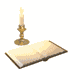 NỘI DUNG
1. Bảng tính
HƯỚNG DẪN VỀ NHÀ :
Học bài, xem nội dung đã học.
Thực hành, làm các bài tập sách bài tập. 
Xem trước nôi dung bài học tiếp theo: BTH. Làm quen với các kiểu dữ liệu trên trang tính.
2. Các thành phần chính trên trang tính
3. Dữ liệu trên trang tính
4. Chọn các đối tượng trên trang tính